NHS Scotland Clinical Knowledge Manager
Clinical Models and Reviews
Dr Paul Miller – paulmiller@nhs.net
How we roll
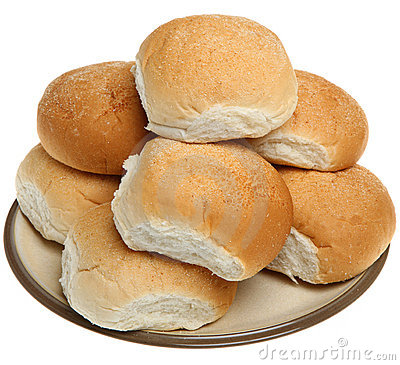 Take a real thing
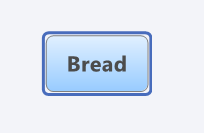 And ‘describe’ its parts
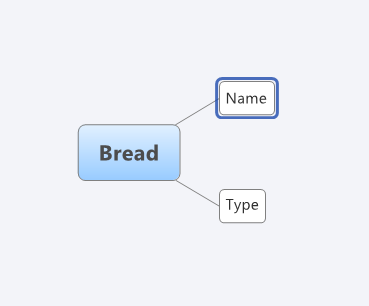 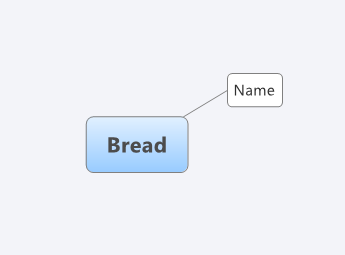 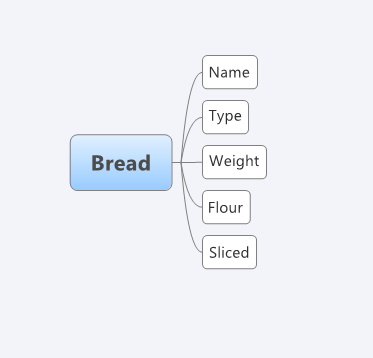 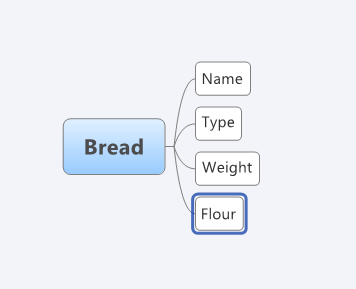 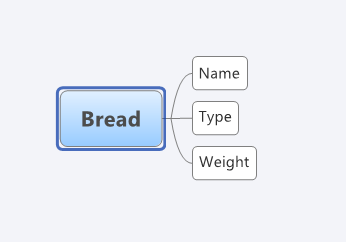 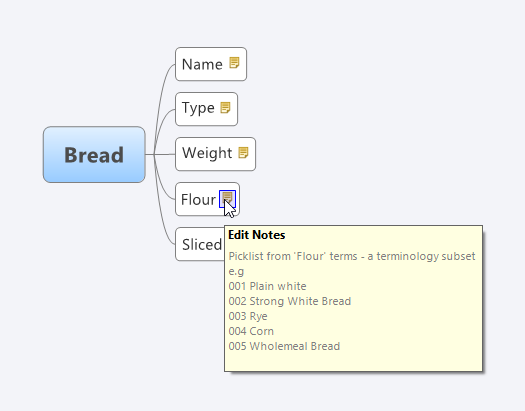 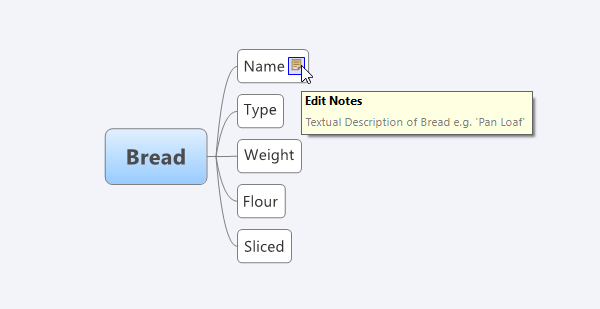 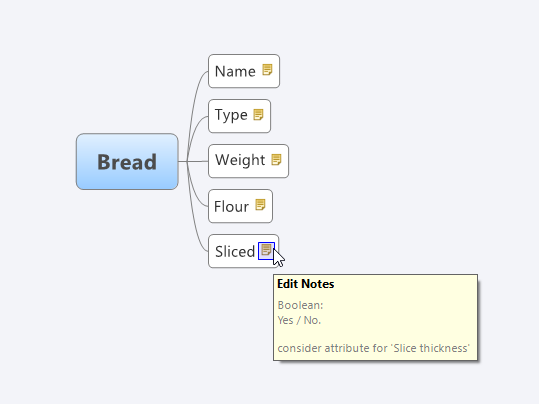 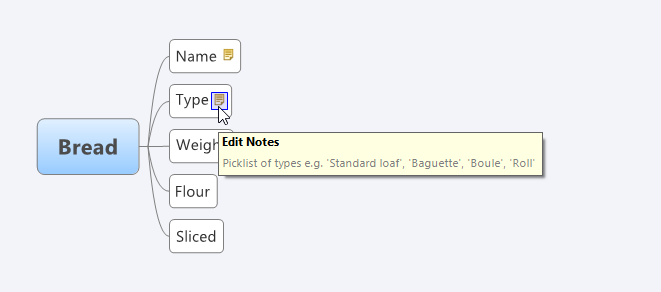 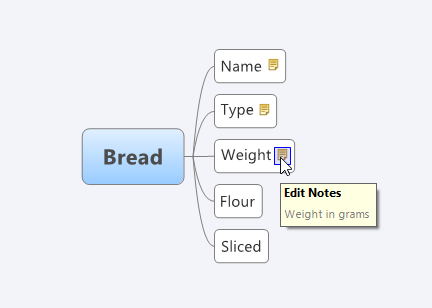 Agreement?
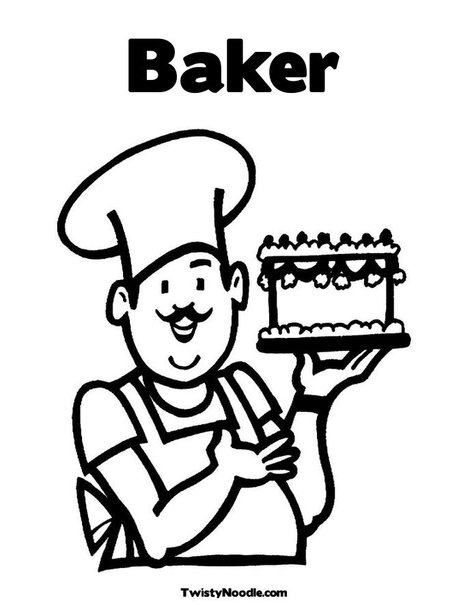 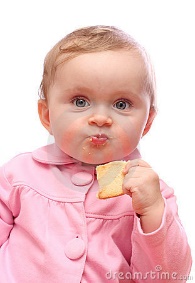 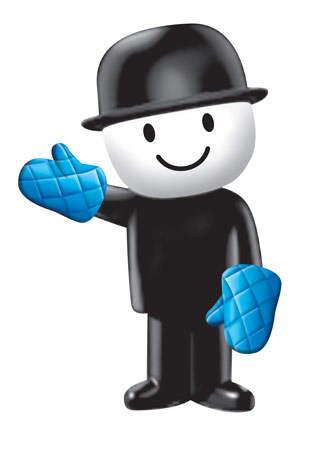 Design and Edit
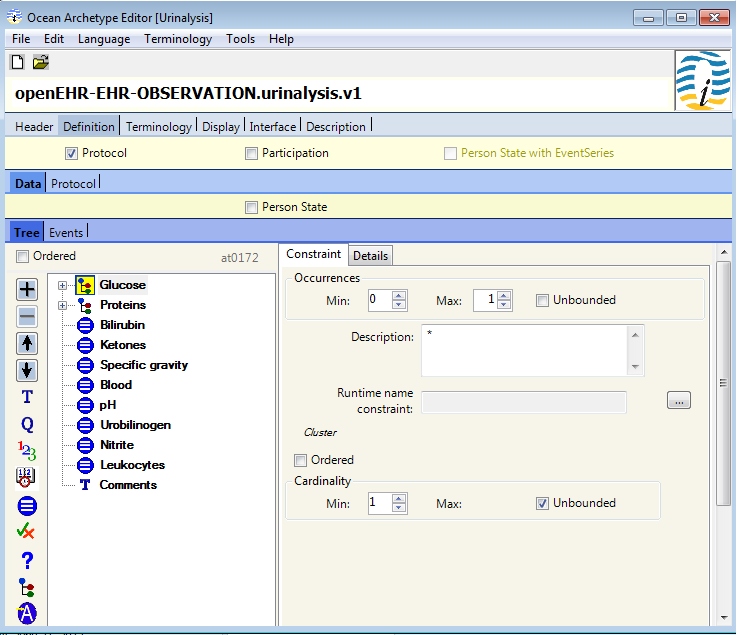 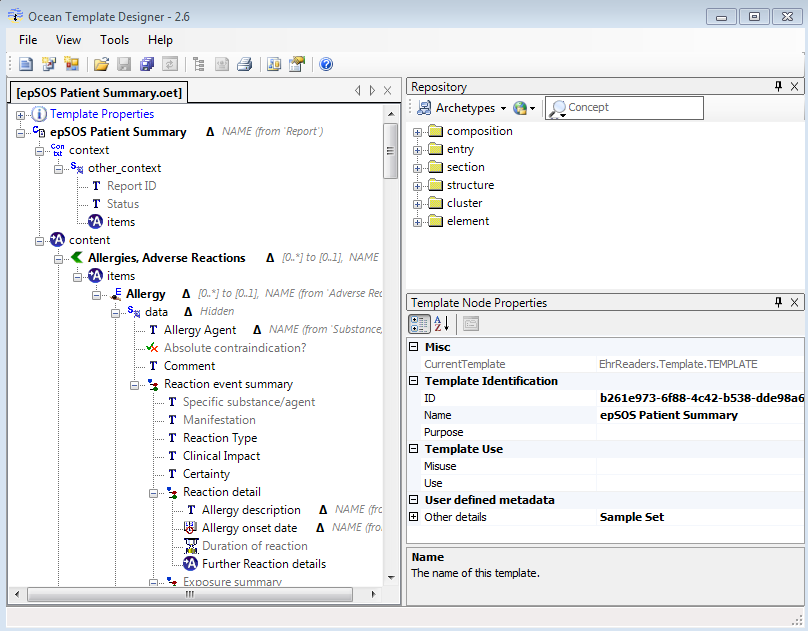 But Review…
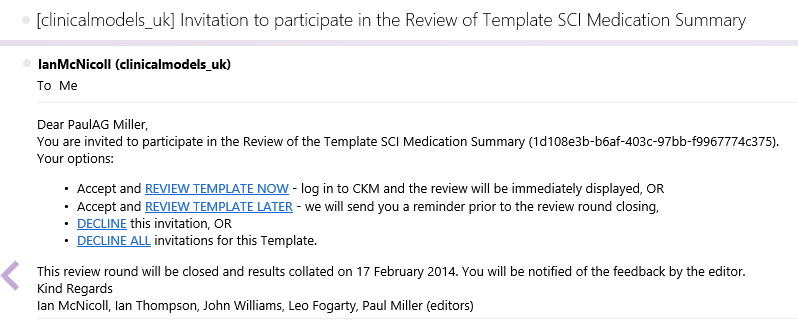 Allows stakeholders to comment, discuss, argue and agree (!) on the models
Some guidance
Your perspective!
Does it ‘make sense’?
Not always a right or wrong
Editors final say
Content
Is the content:
Correct
Complete
Usable
Sensible?
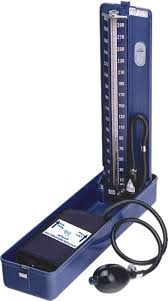 Descriptions
A long handled, flat bladed, implement for digging?
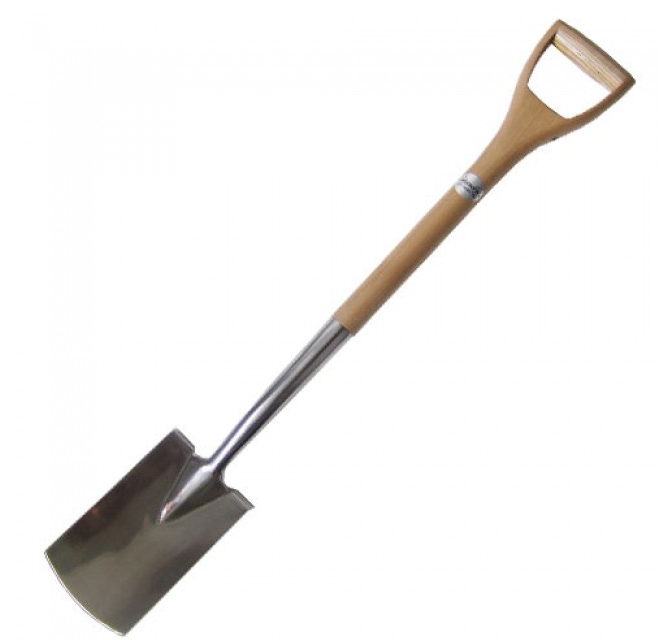 Anything wrong?
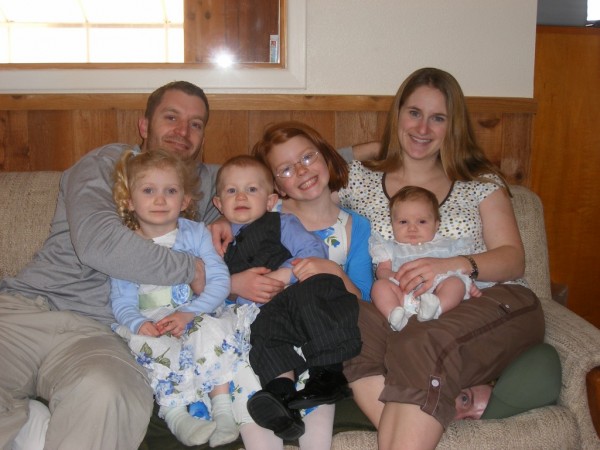 Terminology?
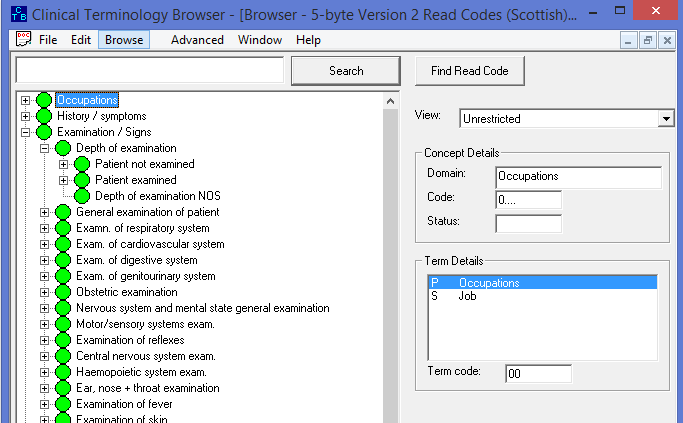 Or ‘Mandatory’ / ‘Optional’ status
Or data types
Or pick lists
Tpyos & Gmmara
Comment on any you find
How to review video:
http://www.youtube.com/watch?v=Uy-LfrG5U7Y
Review Introductions
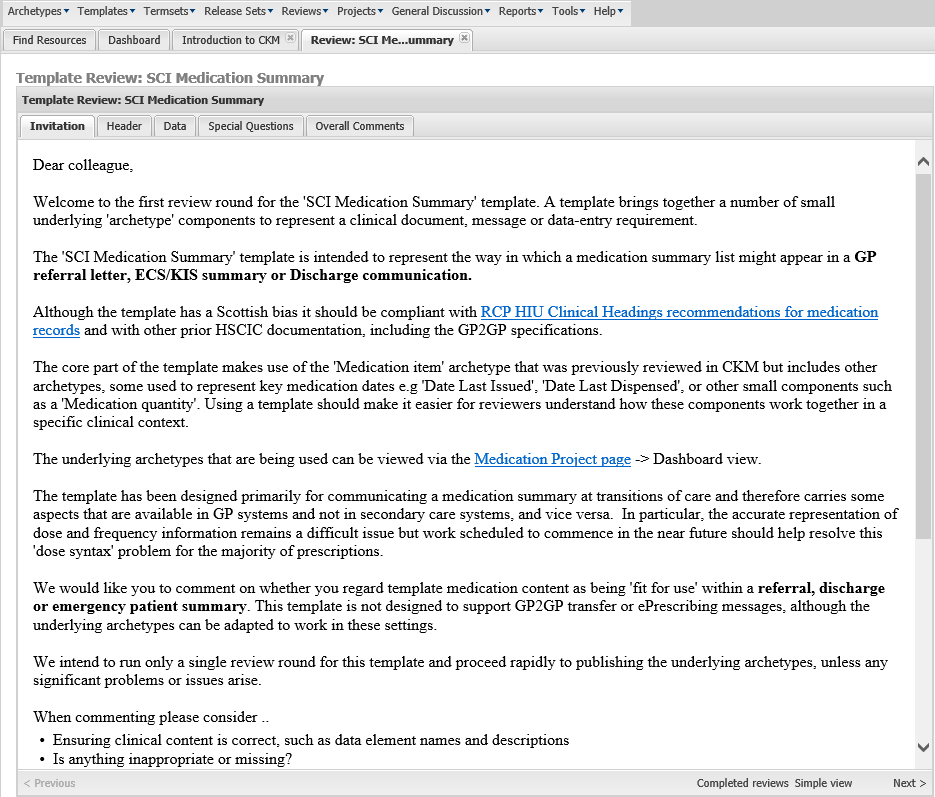 Tabs
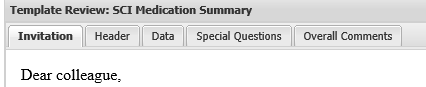 Header
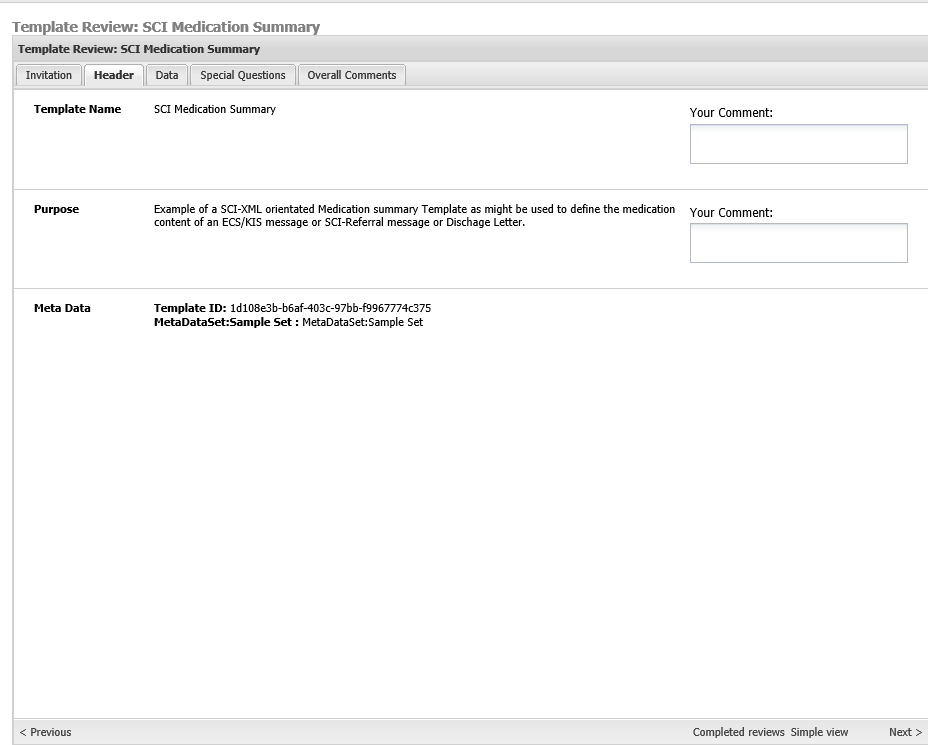 Data
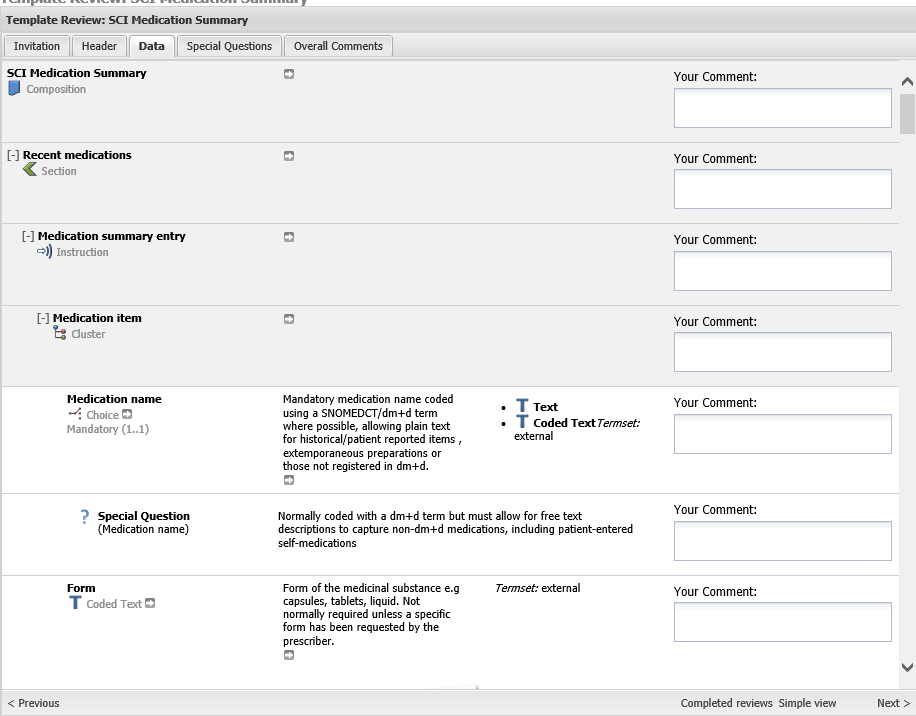 Other Reviewer’s Comments
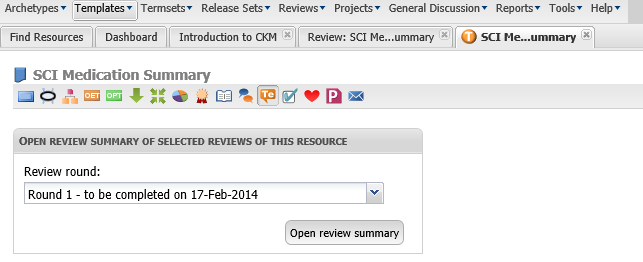 Your comments
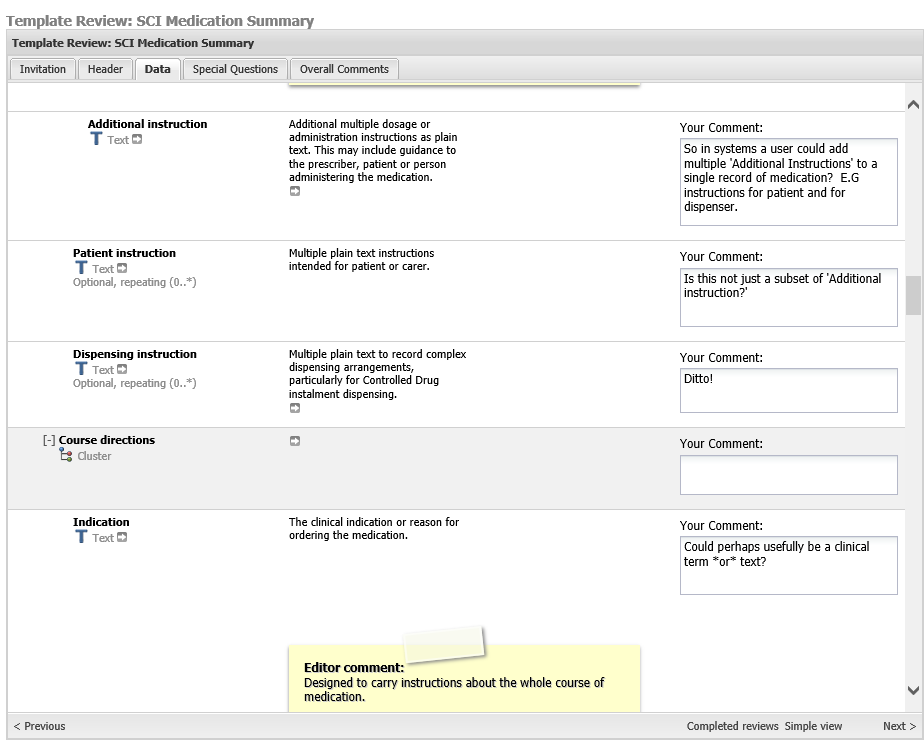 Complete your review
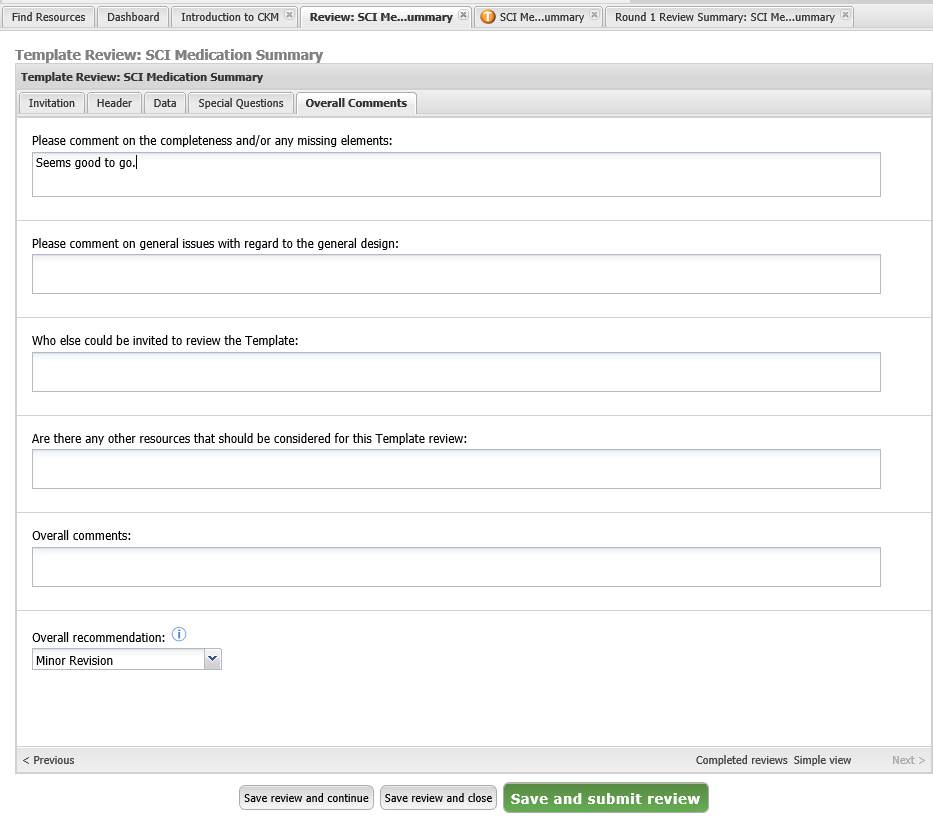 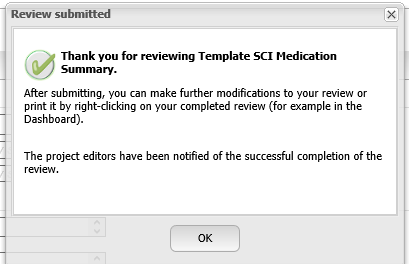